Long Acting Reversible Contraception (LARC)
Ogden Surgical-Medical Society
Audrey Jiricko M.D. 
May 15th 2018
Disclosure
No commercial content
Not promoting commercial vendor
Not supported financially by any commercial vendor
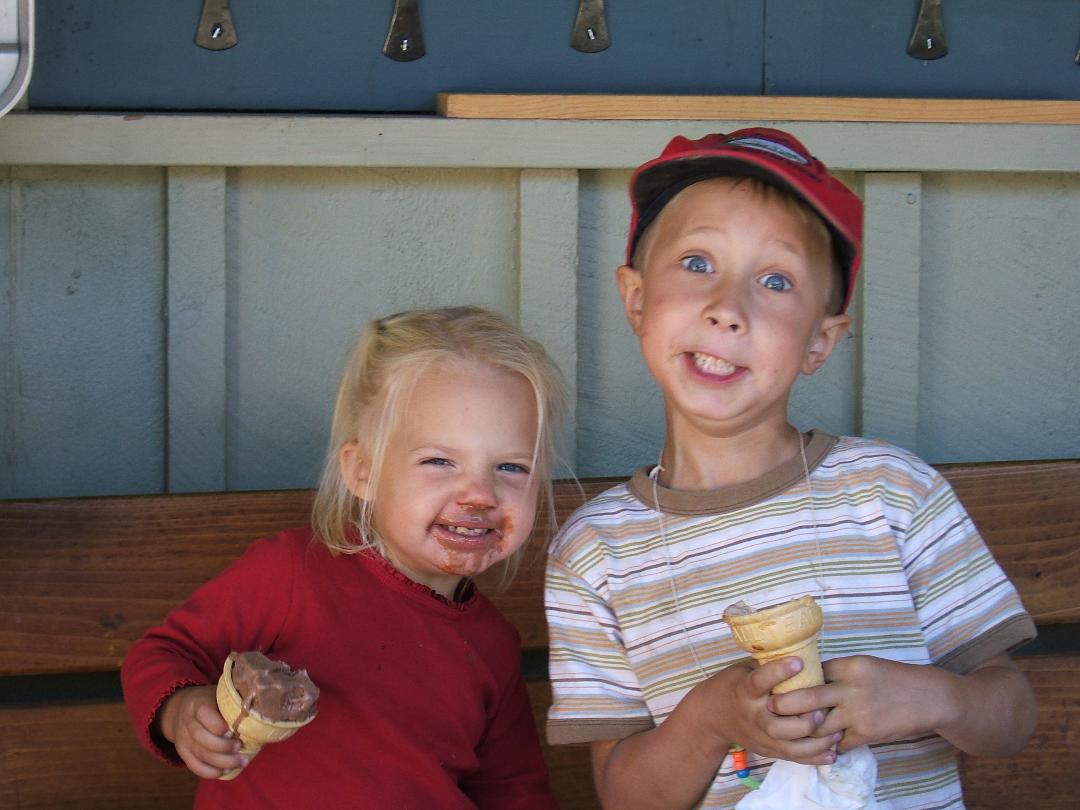 Complications of pregnancy
Spontaneous abortion
Ectopic pregnancy
Preterm birth
Hypertension/Preeclampsia
Diabetes
Hemorrhage
Infections
[Speaker Notes: Contraception should be seen as vital sign for every women of reproductive age]
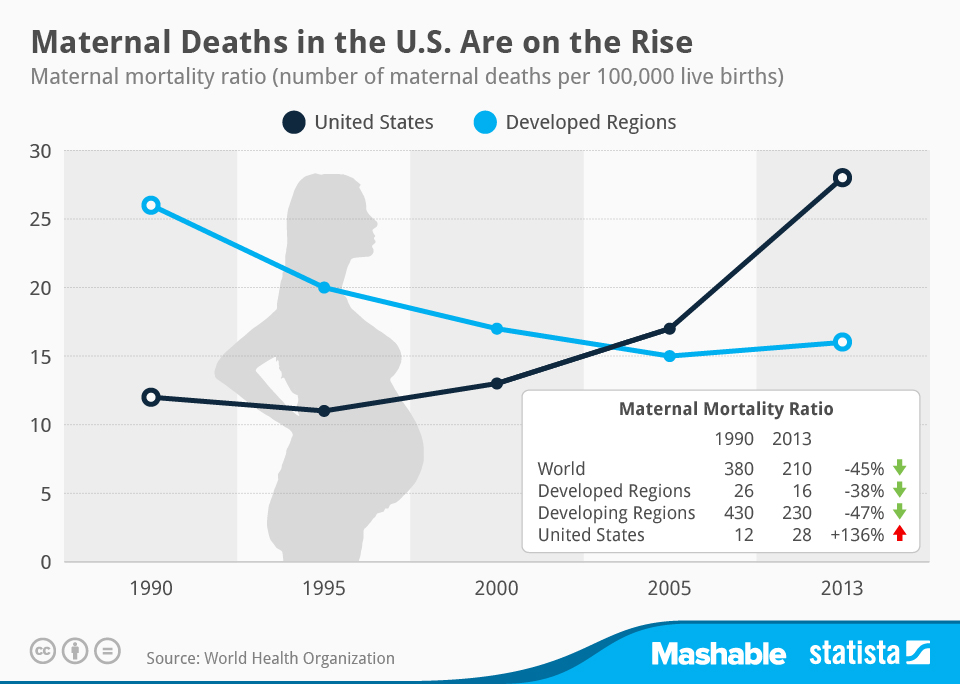 Risks of short interval pregnancy <18months
Low birth weight
Preterm birth
PPROM
Congenital anomalies
Autism
Fetal, neonatal, infant death
Preeclampsia
Stillbirth 

https://www.uptodate.com/contents/image?imageKey=OBGYN%2F89410&topicKey=OBGYN%2F6767&source=see_link
[Speaker Notes: In 3rd trimester and again immediately postpartum discuss recommendation to wait at least 12 months]
Unintended pregnancy consequences
Delays in/lack of prenatal care
Reduced likelihood of breastfeeding
Increased risk of maternal depression
Increased risk of physical violence during pregnancy
Increased risk of birth defects
Increased risk of low birth weight 
Children of unintended pregnancy more likely to experience poor mental and physical health during childhood, and have lower educational attainment and more behavioral issues in their teen years.
https://www.healthypeople.gov/2020/topics-objectives/topic/family-planning
Unintended pregnancy consequences> for teens and their children
82% of pregnancies to mothers 15 -19yr are unintended.
20% of all unintended pregnancies occur among teens.
Teen mothers:
less likely to graduate from high school or attain a GED by the time they reach age 30
earn an average of $3,500 less per year, when compared with those who delay childbearing until their 20s
Receive nearly twice as much federal aid for nearly twice as long
Early fatherhood associated with lower educational attainment and lower income. 
Average annual cost of teen childbearing to U.S. taxpayers is estimated at $9.1 billion, or $1,430 for each teen mother per year.
Children of teen parents
more likely to have lower cognitive attainment
more behavior problems
sons of teen mothers are more likely to be incarcerated
daughters are more likely to become adolescent mothers.
https://www.healthypeople.gov/2020/topics-objectives/topic/family-planning
[Speaker Notes: Contraception is a vital sign!]
ACOG Recommendations
LARC methods should be offered as first-line contraceptive methods and encouraged as options for most women
LARC methods have few contraindications
Almost all women are eligible for the implant and IUDs
American College of Obstetricians and Gynecologists. Practice Bulletin No. 121, “Long-Acting Reversible Contraception: Implants and Intrauterine Devices,” July 2011. 
American College of Obstetricians and Gynecologists. Committee Opinion No. 450, “Increasing Use of Contraceptive Implants and Intrauterine Devices To Reduce Unintended Pregnancy,” December 2009.
[Speaker Notes: 3. First line for most women with few contraindications]
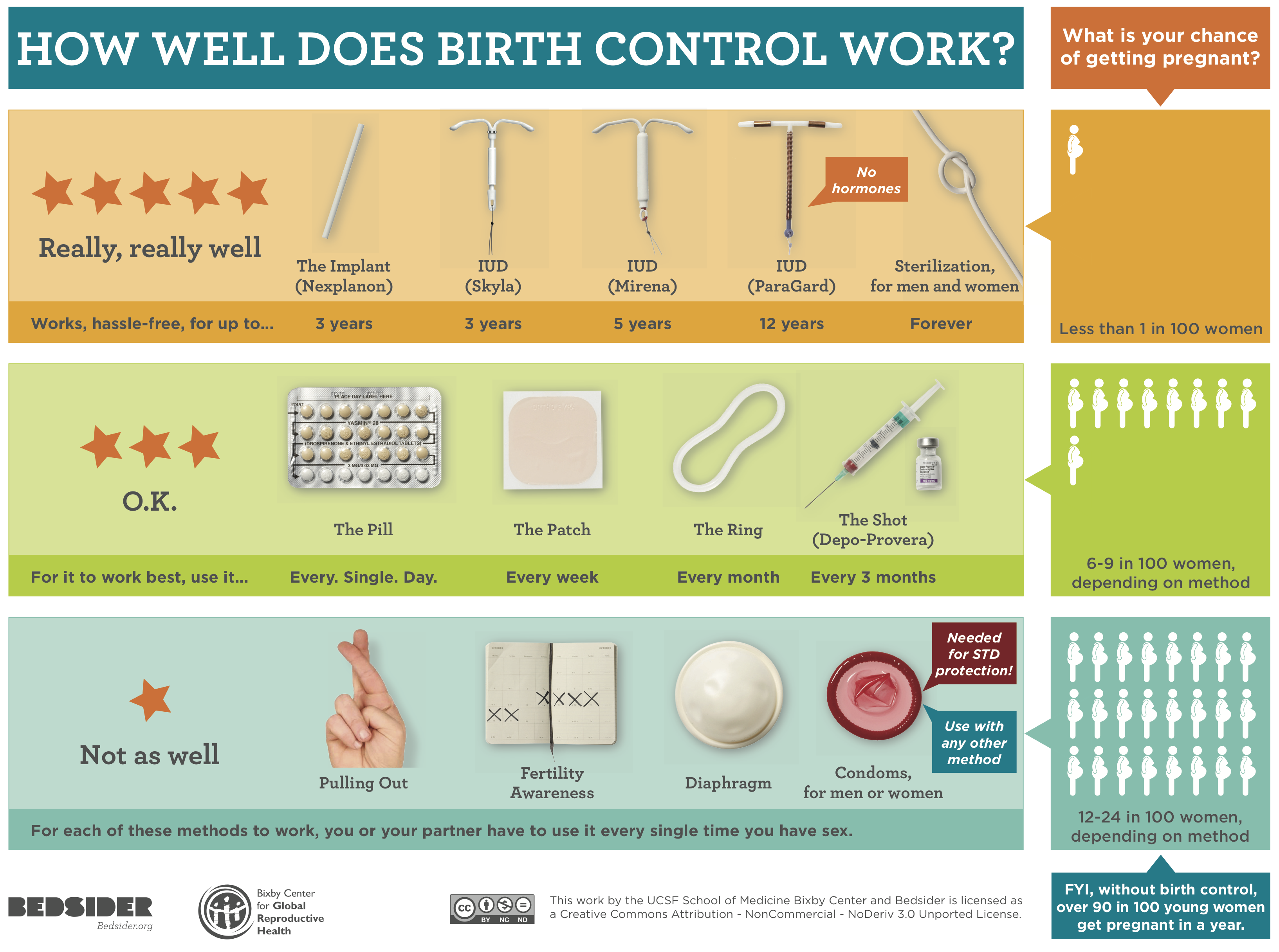 [Speaker Notes: If ibuprofen not effective, review options.  Don’t call it “birth control” – estrogen and/or progesterone hormones; improve bleeding/cramping/prevent anemia]
Reversible Contraception that  Works as Well as Sterilization
% of women experiencing an unintended pregnancy within the first year of use
[Speaker Notes: There are currently three LARC methods available in the U.S.
Copper T IUD
Levonorgestrel intrauterine system
Etonogestrel single-rod contraceptive implant
All LARC methods work as well as sterilization 
All LARC methods have a typical use failure rate of less than 1%


Reference:
Trussell J. Contraceptive failure in the United States. Contraception 2011;83(5);397–404. Epub 2011 Mar 12.]
The Single-Rod Contraceptive Implant
Etonogestrel (68 mg)
Discreet
Highly effective
Rapidly reversible
Approved for use up to 3 years *
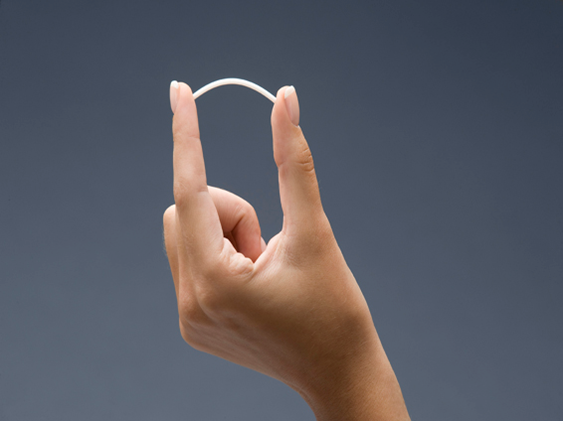 [Speaker Notes: All healthcare providers who perform implant insertions and removals must receive training from the manufacturer 
+90% chance improve painful/heavy menses; decreases anemia; 20X more effective than pills/patch/ring for BC
- bruising, approx. 10% remove device for bothersome bleeding]
Implant side effects
Headache (16 percent)
 Weight gain (12 percent)
 Acne (12 percent)
 Breast tenderness (10 percent)
 Emotional lability (6 percent) 
 Abdominal pain (5 percent) 
Darney P, Patel A, Rosen K, et al. Safety and efficacy of a single-rod etonogestrel implant (Implanon): Results from 11 international clinical trials. Fertil Steril 2009; 91:1646.
Short Insertion and Removal Time
Insertion 
< 1 minute
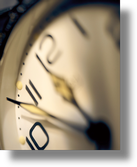 Removal
< 3 minutes
[Speaker Notes: Packaged pre-loaded in a disposable sterile applicator 
Complications related to insertion (1.0%) and removal (1.7%) are uncommon 
Insertion complications can include pain, slight bleeding, hematoma formation, difficult insertion, and unrecognized noninsertion
Removal may be complicated by breakage of the implant and inability to palpate or locate the implant due to deep insertion

References:
Zheng SR, Zheng HM, Qian SZ, Sang GW, Kaper RF. A randomized multicenter study comparing the efficacy and bleeding pattern of a single-rod (Implanon) and a six-capsule (Norplant) hormonal contraceptive implant. Contraception 1999;60:1–8. 
Blumenthal PD, Gemzell-Danielsson K, Marintcheva-Petrova M. Tolerability and clinical safety of Implanon. Eur J Contracept Reprod Health Care 2008;13(suppl 1):29–36. 
Darney P, Patel A, Rosen K, Shapiro LS, Kaunitz AM. Safety and efficacy of a single-rod etonogestrel implant (Implanon): results from 11 international clinical trials. Fertil Steril 2009;91:1646–53. 

- - -
Modified from: Clinical Advisory Committee for New Developments in Contraception: The Single-Rod Implant. Short Insertion and Removal Time[PowerPoint slide]. Washington, DC: Association of Reproductive Health Professionals (ARHP). 2007 July. Available at www.arhp.org/core. Accessed August 1, 2012.]
Insertion Timing
Any time during the menstrual cycle
Reasonably exclude pregnancy
Backup method for 7 days unless inserted:
Within 5days of menses
Immediately postpartum or post-abortion
Immediately upon switching from another hormonal method
[Speaker Notes: Nondominant arm, ice after placement, bandaid 3-5days
Reference:
Makarainen L, van Beek A, Tuomivaara L, Asplund B, Coelingh Bennink H. Ovarian function during the use of a single contraceptive implant: Implanon compared with Norplant. Fertil Steril 1998;69:714–21.]
Bleeding Patterns Summary
Provide anticipatory guidance (about 60% will have infrequent/amenorrhea 1st 2 years)
Favorable bleeding patterns experienced in the first 3 months are likely to continue 
Unfavorable patterns have a 50% chance of improving 
Women with low body weight have fewer bleeding and spotting days
Consider 400-800mg ibuprofen TID X 5-10d or COCP X 3-6 months 
https://www.uptodate.com/contents/management-of-unscheduled-bleeding-in-women-using-contraception?search=unscheduled%20bleeding%20nexplanon&sectionRank=1&usage_type=default&anchor=H7&source=machineLearning&selectedTitle=1~150&display_rank=1#H7
Non-Contraceptive Benefit: Dysmenorrhea Improvement
[Speaker Notes: A noncontraceptive benefit of implant use is a significant decrease in dysmenorrhea. 
2-year, single-arm study, n=187 



Reference:
Funk S, Miller MM, Mishell DR Jr, Archer DF, Poindexter A, Schmidt J, et al. Safety and efficacy of Implanon, a single-rod implantable contraceptive containing etonogestrel. Implanon US Study Group. Contraception 2005;71:319–26. 

- - -
Modified from: Clinical Advisory Committee for New Developments in Contraception: The Single-Rod Implant. Non-Contraceptive Benefit: Dysmenorrhea Improvement [PowerPoint slide]. Washington, DC: Association of Reproductive Health Professionals (ARHP). 2007 July. Available at www.arhp.org/core. Accessed August 1, 2012.]
Implant Summary
The most effective reversible contraceptive 
Few contraindications 
Provide anticipatory guidance regarding bleeding patterns
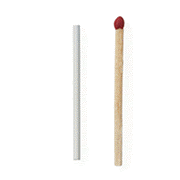 IUDs
Copper IUD (Paraguard) 10 yr
Levonorgestrel (LNG-IUD)
20 mcg/day (Mirena) 5yr
18.6 mcg/day (Liletta) 4yr
17.5 mcg/day (Kyleena) 5yr
14 mcg/day (Skyla) 3yr
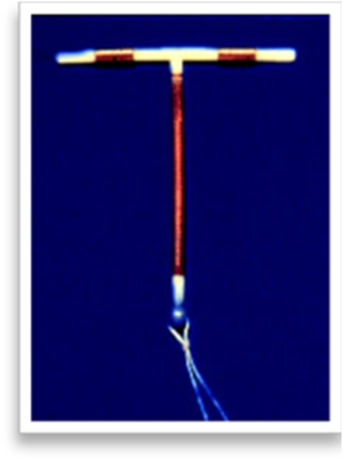 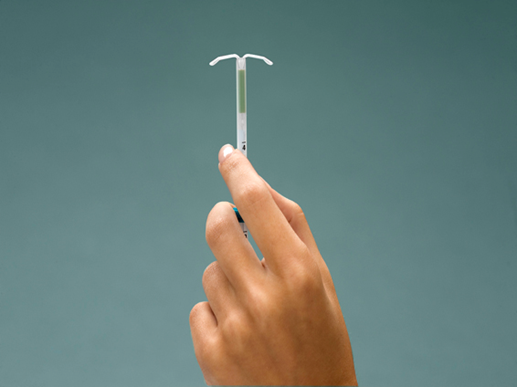 [Speaker Notes: + 3-5 years (7 for AUB); don’t notice if proper position; 90% improved menses; decrease anemia/hyperplasia
Placement (peds spec, on menses, NSAID prior) 1/100 expulsion; 1/1000 malposition


References:
Hatcher RA, Trussell J, Nelson AL, Cates W Jr, Stewart F,Kowal D, editors. Contraceptive technology. 19th rev. ed. New York (NY): Ardent Media; 2007. 
World Health Organization. Mechanism of action, safety and efficacy of intrauterine devices: report of a WHO scientific group. World Health Organization Technical Report Series 753. Geneva: WHO; 1987. 
Long-term reversible contraception. Twelve years of experience with the TCu380A and TCu220C. Contraception 1997;56:341–52.]
IUD risks
3 -10 % expulsion rate in first year Copper IUD
3 - 6 % expulsion rate in first year LNg IUD
1/1000 perforation of IUD
Heinemann K, Westhoff CL, Grimes DA, Moehner S. Intrauterine devices and the risk of uterine perforations: final results from the EURAS-IUD study [abstract]. Obstet Gynecol 2014;123(suppl):3S
IUD insertion Timing
Any time during the menstrual cycle
Reasonably exclude pregnancy
No major advantage to insertion during menses 
Difficult insertions are rare
[Speaker Notes: 5cm length, tenaculum straighten uterus, don’t cut too short around 4cm, don’t get up too quickly
Difficulties that have been reported include vasovagal reaction, the need for cervical dilation, severe pain, inability to insert the IUD, and uterine perforation
To ease discomfort during difficult insertions, may try:
NSAIDs
Paracervical block 
Mechanical dilation 
Ultrasonography  guidance]
IUD Insertion Protocols
Routine antibiotic prophylaxis is not recommended before insertion
Current data do not support routine screening for STIs prior to insertion for women at low risk
Treat mucopurulent discharge or known STI before insertion
[Speaker Notes: Don’t trim string too short!
References:
Grimes DA, Lopez LM, Schulz KF. Antibiotic prophyl-axis for intrauterine contraceptive device insertion. Cochrane Database of Systematic Reviews 1999, Issue 3. Art. No.: CD001327. DOI: 10.1002/14651858.CD001327.
Workowski KA, Berman S. Sexually transmitted diseases treatment guidelines, 2010. Centers for Disease Control and Prevention (CDC) [published erratum appears in MMWR Recomm Rep 2011;60:18]. MMWR Recomm Rep 2010(RR-12);59:1–110. Available at: http://www.cdc.gov/std/treatment/2010/default.htm. Retrieved April 6,2011. 
U S. medical eligibility criteria for contraceptive use, 2010. Centers for Disease Control and Prevention (CDC). MMWR Recomm Rep 2010;59(RR-4):1–86.]
Women at High Risk of STIs
Reasonable to screen for STIs and place IUD on same day
Treat with IUD in place if results are positive
Risk of PID remains low
[Speaker Notes: An asymptomatic woman with a positive test result for chlamydia or gonorrhea at the time of IUD insertion may be treated and the IUD may be left in place
The U.S. MEC assigns a Category 2/3 for IUD initiation among women with an increased risk of STIs, clarifying that the Category 3 classification specifically applies to women with a very high individual risk of exposure to gonorrhea or chlamydial infection
Intrauterine device continuation is considered a Category 2 among women with an increased risk of STI
A category 2 rating is given to continuing IUD use in a woman found to have a chlamydia or gonorrhea infection and then treated with appropriate antibiotic therapy
Women with an STI at the time of IUD insertion are more likely to develop PID than women without an STI; however, even in women with an untreated STI, the risk appears low 
Women with a mucopurulent cervico-vaginal discharge or with known chlamydia or gonorrhea cervicitis should be treated before IUD insertion 
References:
Mohllajee AP, Curtis KM, Peterson HB. Does insertion and use of an intrauterine device increase the risk of pelvic inflammatory disease among women with sexually transmitted infection? A systematic review. Contraception 2006;73:145–53. 
Ladipo OA, Farr G, Otolorin E, Konje JC, Sturgen K, Cox P, et al. Prevention of IUD-related pelvic infection: the efficacy of prophylactic doxycycline at IUD insertion. Adv Contracept 1991;7:43–54. 
Sinei SK, Schulz KF, Lamptey PR, Grimes DA, Mati JK,Rosenthal SM, et al. Preventing IUCD-related pelvic infection: the efficacy of prophylactic doxycycline at insertion. Br J Obstet Gynaecol 1990;97:412–9.]
Backup Contraception
Not needed at any time after Copper IUD insertion
Needed for 7 days unless LNG IUD inserted:
Within 5 days of menses
Immediately postpartum or post-abortion
Immediately upon switching from another hormonal method
[Speaker Notes: Reference:
World Health Organization. Selected practice recommendations for contraceptive use. 2008 update. Geneva:WHO; 2008. Available at: http://whqlibdoc.who.int/hq/2008/WHO_RHR_08.17_eng.pdf. Retrieved March 31,2011.]
LNG IUD Menstrual Effects
Provide patient with realistic expectations
Bleeding duration and amount decreases initially and over time 
70% experience oligomenorrhea or amenorrhea within 2 years of insertion 
May try ibuprofen 800mg TID X 5d/month X 3 months then if needed COCP or POP X 1-3 months
https://www.uptodate.com/contents/intrauterine-contraception-management-of-side-effects-and-complications?search=unscheduled%20bleeding%20iud&sectionRank=1&usage_type=default&anchor=H2819906374&source=machineLearning&selectedTitle=1~150&display_rank=1#H3093729610
[Speaker Notes: Reference:
Sivin I, Stern J, Diaz J, Diaz MM, Faundes A, el Mahgoub S,et al. Two years of intrauterine contraception with levonorgestrel and with copper: a randomized comparison of the TCu 380Ag and levonorgestrel 20 mcg/day devices. Contraception 1987;35:245–55.]
LNG IUD as Treatment for Heavy Bleeding
Menstrual blood reduction: 79–97%
High rates of patient satisfaction and continuation
[Speaker Notes: The LNG IUS was recently FDA approved for the treatment of heavy bleeding in women who use the method for contraception, and it is used widely for this indication
A review of 18 studies of LNG IUS use for the treatment of menorrhagia found a menstrual blood loss reduction of 79-97% 


Reference:
Varma R, Sinha D, Gupta JK. Non-contraceptive uses of levonorgestrel-releasing hormone system (LNG-IUS)--a systematic enquiry and overview. Eur J Obstet Gynecol Reprod Biol 2006;125:9–28.]
Copper IUD Menstrual Effects
Initial increased bleeding and cramping
Treat with NSAIDs
Decreases over time
[Speaker Notes: References:
Grimes DA, Hubacher D, Lopez LM, Schulz KF. Non-steroidal anti-inflammatory drugs for heavy bleeding or pain associated with intrauterine-device use. Cochrane Database of Systematic Reviews 2006, Issue 4. Art. No.:CD006034. DOI: 10.1002/14651858.CD006034.pub2.  
Hubacher D, Chen PL, Park S. Side effects from the copper IUD: do they decrease over time? Contraception 2009;79:356–62.]
CDC Medical Eligibility Criteria
[Speaker Notes: In 2010, the U.S. Centers for Disease Control and Prevention published evidence-based medical eligibility criteria for contraception, the “MEC”
The College has endorsed the MEC
Conditions are assigned one of 4 categories, based on level of risk: 
1 = A condition for which there is no restriction for the use of the contraceptive method
2 = A condition for which the advantages of using the contraceptive method generally outweigh the theoretical or proven risks
3 = A condition for which the theoretical or proven risks usually outweigh the advantages of using the contraceptive method
4 = A condition that represents an unacceptable health risk if the contraceptive method is used 


Reference:
U S. medical eligibility criteria for contraceptive use, 2010. Centers for Disease Control and Prevention (CDC). MMWR Recomm Rep 2010;59(RR-4):1–86.]
LARC Use with Medical Conditions
[Speaker Notes: As shown in this table, there are a number of health problems that do not preclude the use of an IUD or implant 


Reference:
U S. medical eligibility criteria for contraceptive use, 2010. Centers for Disease Control and Prevention (CDC). MMWR Recomm Rep 2010;59(RR-4):1–86. Available at: http://www.cdc.gov/mmwr/pdf/rr/rr5904.pdf.]
LARC Use with Medical Conditions
*depending on the type of therapy
[Speaker Notes: Limited evidence on the use of the LNG-IUD among women with insulin-dependent or noninsulin-dependent diabetes suggests that these methods have little effect on short-term or long-term diabetes control (e.g., glycosylated hemoglobin levels), hemostatic markers, or lipid profile
Among IUD users, limited evidence shows no higher risk for overall complications or for infectious complications in HIV-infected than in HIV-uninfected women. IUD use did not adversely affect progression of HIV when compared with hormonal contraceptive use among HIV-infected women. Furthermore, IUD use among HIV-infected women was not associated with increased risk of transmission to sex partners
IUD users with AIDS should be closely monitored for pelvic infection

Reference:
U S. medical eligibility criteria for contraceptive use, 2010. Centers for Disease Control and Prevention (CDC). MMWR Recomm Rep 2010;59(RR-4):1–86. Available at: http://www.cdc.gov/mmwr/pdf/rr/rr5904.pdf.]
Selected Contraindications
[Speaker Notes: No evidence exists about whether IUD insertion among women with STIs increases the risk for PID over that of women with no IUD insertion
Among women who had an IUD inserted, the absolute risk for subsequent PID was low among women with STI at the time of insertion but greater than among women with no STI at the time of IUD insertion
Breast cancer is a hormonally sensitive tumor. Concerns about progression of the disease might be less with the LNG-IUS than with combined oral contraceptives or higher-dose progestin-only oral contraceptives
An anatomic abnormality that distorts the uterine cavity might preclude proper IUD placement 


Reference:
U S. medical eligibility criteria for contraceptive use, 2010. Centers for Disease Control and Prevention (CDC). MMWR Recomm Rep 2010;59(RR-4):1–86. Available at: http://www.cdc.gov/mmwr/pdf/rr/rr5904.pdf.]
IUD Summary
Highly effective
Rapidly reversible
High continuation and satisfaction rates
Cost-effective 
Few contraindications 
Nulliparous women and adolescents can be offered IUDs
Clinicians should provide anticipatory guidance to patients regarding bleeding patterns
Contraceptive CHOICE projecthttp://www.choiceproject.wustl.edu/
9,256 women 14-45years
Choice of contraceptive without charge
75% chose LARC 
46% LNG-IUD
12% copper IUD
17% subdermal implant
Decrease unintended pregnancies
Decrease in abortion rate
[Speaker Notes: 2. Most desired contraception]
CHOICE Project – Continuation Rates
Colorado Family Planning Initiative
Access to LARC at no cost in 37/64 counties (95% of total population)
LARC use increased from 5 to 19% for low income teenagers (15-19yr) 
29% decrease in birth rates in teens
[Speaker Notes: 14% decrease  birth rate young women; ; 18% decrease abortion rates young women
Study from public payer perspective – LARC cost neutral within 3 years of initiation]
Colorado Family Planning Initiative
LARC Summary
Encourage as first-line options 
Can be used by most women
Highly effective
Highest continuation and satisfaction rates 
Evidence reduces unintended pregnancy and abortion rates
One Key QuestionOregon Foundation for Reproductive Health
https://www.youtube.com/watch?v=jQJ9uV3pByM
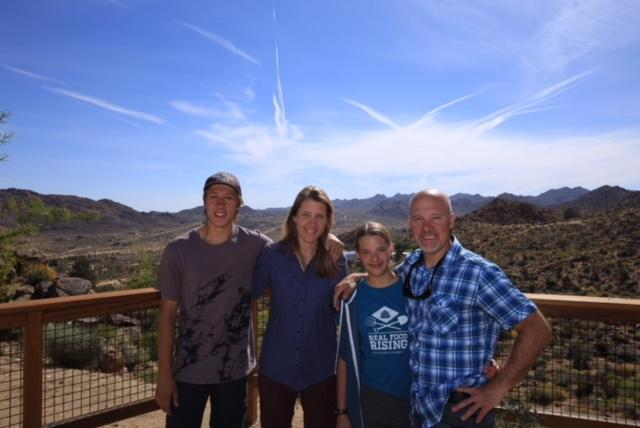 References
Long-Acting Reversible Contraception: Implants and Intrauterine Devices. ACOG Practice Bulletin Number 186, Nov. 2017
www.acog.org/goto/larc
https://www.cdc.gov/reproductivehealth/contraception/pdf/summary-chart-us-medical-eligibility-criteria_508tagged.pdf
Mechanisms of Action
Copper IUD – prevents fertilization by affecting sperm viability/migration; possibly inhibits fertilization and implantation
LNG-IUD – prevents fertilization by change in cervical mucus (increase amount/viscosity); possibly inhibits fertilization and implantation
Implant – suppression of ovulation and change in cervical mucus